Vogue Photobooth rental  Rosemead
https://sites.google.com/view/videophotoboothalhambra/home
[Speaker Notes: https://sites.google.com/view/videophotoboothalhambra/home
https://drive.google.com/drive/folders/1l6esjNY9AANfjphgiN3_lQcJ0_xiXjGG?usp=sharing
https://drive.google.com/drive/folders/1ldz9C6UhijtTjm4NCqsClh9_QCsJyx5O?usp=sharing
https://drive.google.com/drive/folders/1eDWkAYTS-hqa8peHU0ZgoFc_B1L_rn28?usp=sharing
https://drive.google.com/drive/folders/1-t9uF4lbFAjHMOkFFByLo_NQdHxbE_9w?usp=sharing
https://drive.google.com/drive/folders/10Ibh7UOzFiSZm0k9I1YiUK8MJaZSkyWl?usp=sharing
https://drive.google.com/file/d/1ssRCGyk-k_0rRKES01KZMIwwJt12OTc0/view?usp=sharing
https://drive.google.com/file/d/1mRo083xlweoZ-rvLRZ8pdonSy0VWu0-m/view?usp=sharing
https://drive.google.com/file/d/1SjFQsToUojRWHiPPGyCsKRlcm6ymXbol/view?usp=sharing
https://drive.google.com/file/d/10K2BrU5lid8kcrDiKRGpr97HUv_amcYv/view?usp=sharing
https://drive.google.com/file/d/1_hNl2CPunku5q9GhzcI-RkGSf2UekPod/view?usp=sharing
https://drive.google.com/file/d/1uoyU3epTTaqTeDOyVeC3BLj-Ye45wKOu/view?usp=sharing
https://drive.google.com/file/d/1m-1uVEeXcJevreG8TG2OMSnRT8oloX0r/view?usp=sharing
https://drive.google.com/file/d/1eRaJTJTzdc6HFB3SrU3YZmKtiQDMggD-/view?usp=sharing
https://drive.google.com/file/d/1YbsJV0PWHF4pQ_CZQaVv1uiRB8wSn6VQ/view?usp=sharing
https://drive.google.com/file/d/1bbf-lTxrvzcrqzJE-gOqHfRLZHWWPGnH/view?usp=sharing
https://drive.google.com/file/d/1ILmxFPDy2-vSInMc9QE_O3hNgBpd0iRR/view?usp=sharing
https://docs.google.com/spreadsheets/d/1alm3-Pgytyk3Pzu9I-IFP47PZFt5AJWS3YeGc0icS4o/edit?usp=sharing
https://docs.google.com/spreadsheet/pub?key=1alm3-Pgytyk3Pzu9I-IFP47PZFt5AJWS3YeGc0icS4o
https://docs.google.com/spreadsheets/d/1alm3-Pgytyk3Pzu9I-IFP47PZFt5AJWS3YeGc0icS4o/pubhtml
https://docs.google.com/spreadsheets/d/1alm3-Pgytyk3Pzu9I-IFP47PZFt5AJWS3YeGc0icS4o/pub
https://docs.google.com/spreadsheets/d/1alm3-Pgytyk3Pzu9I-IFP47PZFt5AJWS3YeGc0icS4o/view
https://docs.google.com/forms/d/1VEaaWSsPJMBnWiExi_kAy4gd90sVMLa0VorByqDgpNg/edit?usp=sharing
https://docs.google.com/drawings/d/1u9cRdZHZfsJRvMZEhnvR_hUpXww7iuYRFtHKGglyyS0/edit?usp=sharing
https://drive.google.com/file/d/1GRpEIVcvOVPf5rFNSRUqdWyOQxzVkXU8/view?usp=drivesdk
https://sites.google.com/view/viralvideoboothoc/home
https://docs.google.com/document/d/1qTIMeAHAWACI43q54tzAR2vKEORZ_brVNHJ2lugnPhI/edit?usp=sharing
https://docs.google.com/document/d/1qTIMeAHAWACI43q54tzAR2vKEORZ_brVNHJ2lugnPhI/pub
https://docs.google.com/document/d/1qTIMeAHAWACI43q54tzAR2vKEORZ_brVNHJ2lugnPhI/view
https://docs.google.com/presentation/d/15Op7W5PfYQ_Af3UZf1-cyBbFvfTvZYGhtoKgzczeGJ8/edit?usp=sharing
https://docs.google.com/presentation/d/15Op7W5PfYQ_Af3UZf1-cyBbFvfTvZYGhtoKgzczeGJ8/pub
https://docs.google.com/presentation/d/15Op7W5PfYQ_Af3UZf1-cyBbFvfTvZYGhtoKgzczeGJ8/view
https://docs.google.com/document/d/1JXZWGzEvmnUrJIVcC0Q59UNoIRHdeIggrSjXfeuCu1Q/edit?usp=sharing
https://docs.google.com/document/d/1JXZWGzEvmnUrJIVcC0Q59UNoIRHdeIggrSjXfeuCu1Q/pub
https://docs.google.com/document/d/1JXZWGzEvmnUrJIVcC0Q59UNoIRHdeIggrSjXfeuCu1Q/view
https://docs.google.com/presentation/d/1Xjmb392ReOvfsLh6kJz1mEPrpsSjnfBpt4UDI3LL1Bg/edit?usp=sharing
https://docs.google.com/presentation/d/1Xjmb392ReOvfsLh6kJz1mEPrpsSjnfBpt4UDI3LL1Bg/pub
https://docs.google.com/presentation/d/1Xjmb392ReOvfsLh6kJz1mEPrpsSjnfBpt4UDI3LL1Bg/view
https://docs.google.com/document/d/1tys5muV9_2JdJw7-o2sSbe5YZEUG6OnytoeyuDxY8EM/edit?usp=sharing
https://docs.google.com/document/d/1tys5muV9_2JdJw7-o2sSbe5YZEUG6OnytoeyuDxY8EM/pub
https://docs.google.com/document/d/1tys5muV9_2JdJw7-o2sSbe5YZEUG6OnytoeyuDxY8EM/view
https://docs.google.com/presentation/d/1K7ScbSoe7AWU4OxWcn5h7IqjYAdbywQd8Yc5629Rjig/edit?usp=sharing
https://docs.google.com/presentation/d/1K7ScbSoe7AWU4OxWcn5h7IqjYAdbywQd8Yc5629Rjig/pub
https://docs.google.com/presentation/d/1K7ScbSoe7AWU4OxWcn5h7IqjYAdbywQd8Yc5629Rjig/view]
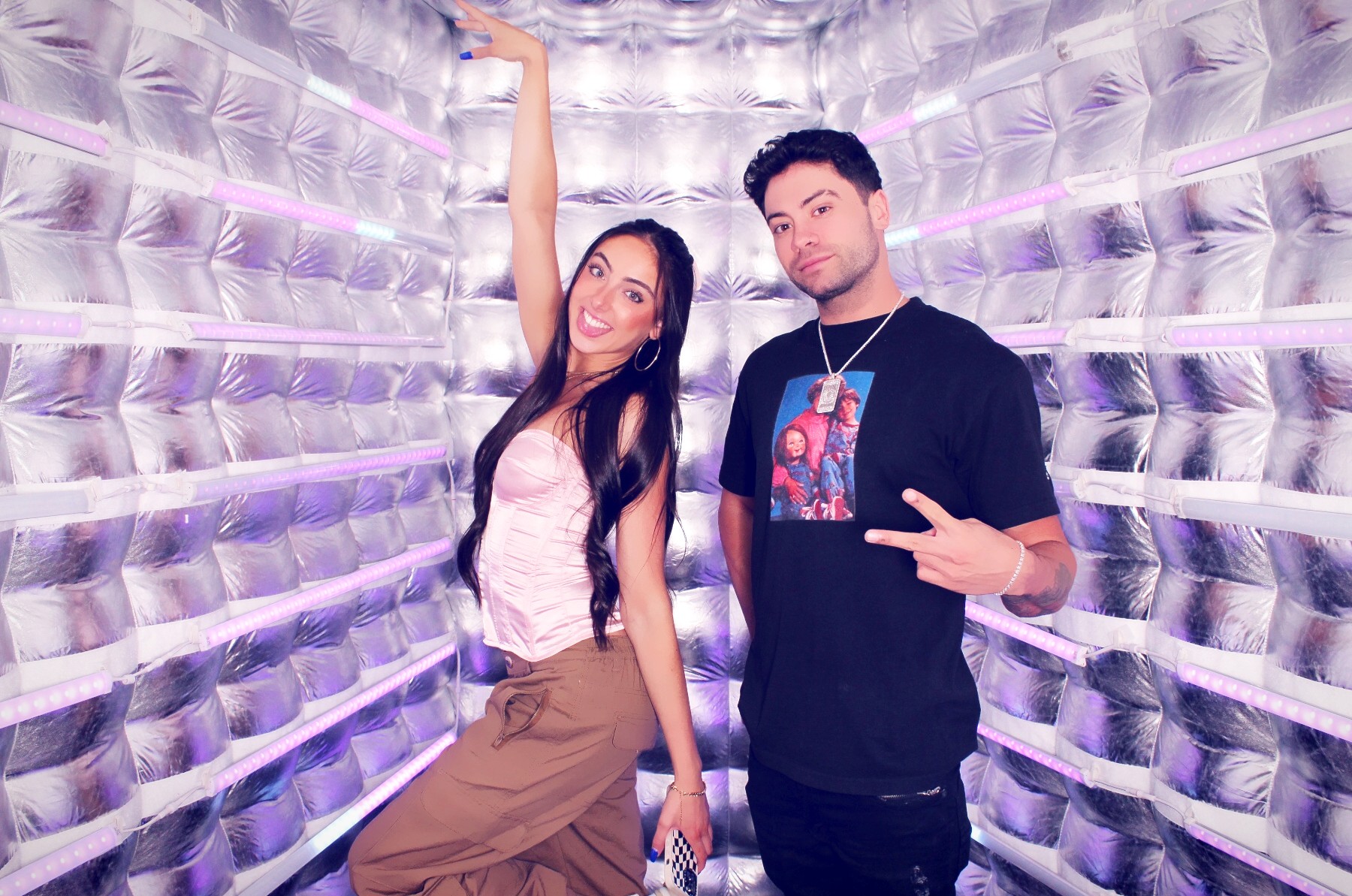 Vogue Photobooth rental  Rosemead